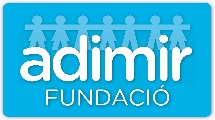 ELS COETS
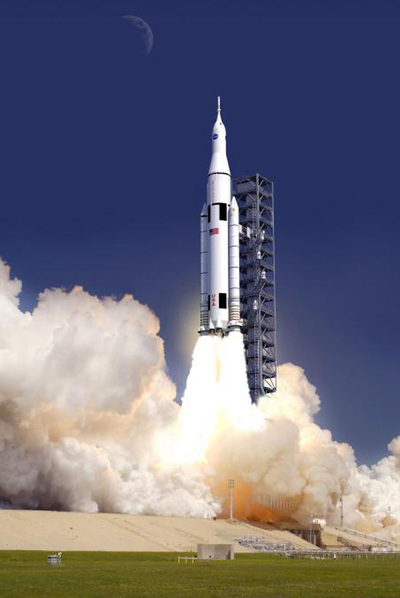 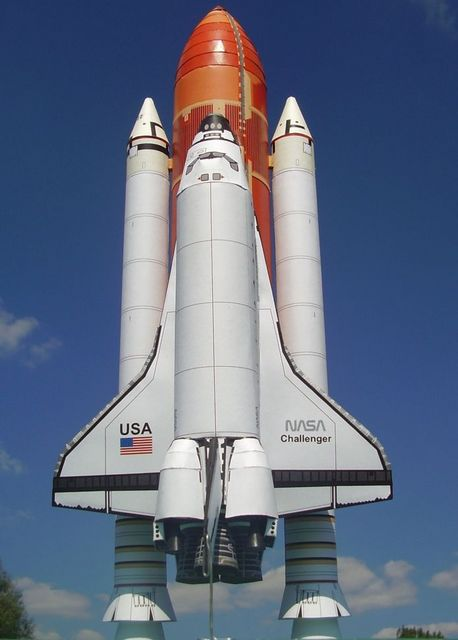 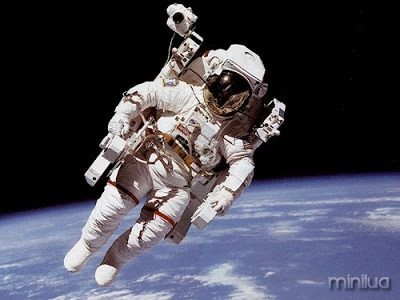 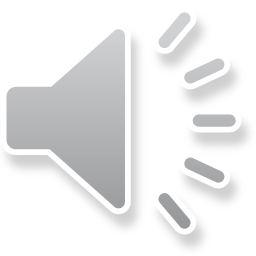 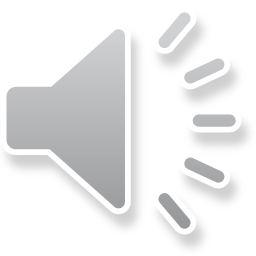 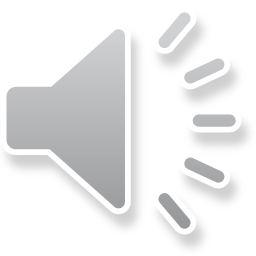 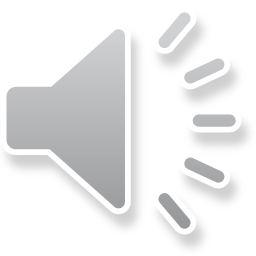 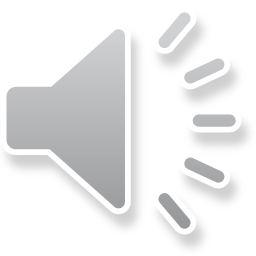 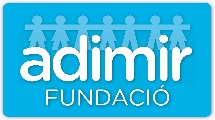 AMB   ELS
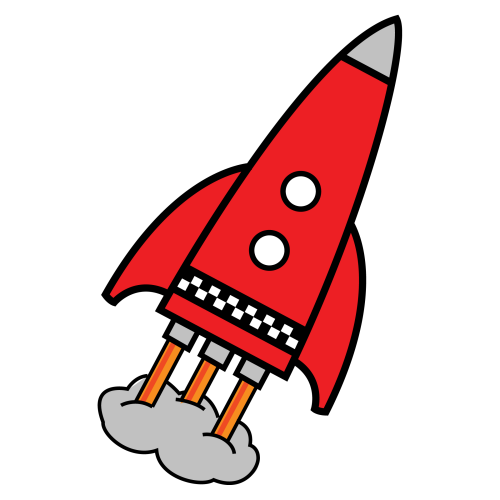 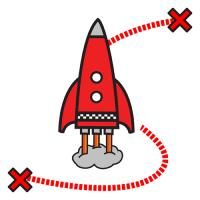 COETS
VIATGEM
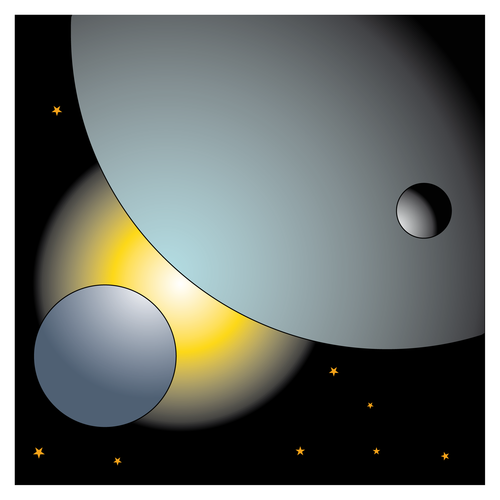 A L'ESPAI
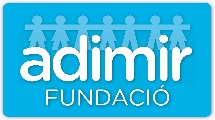 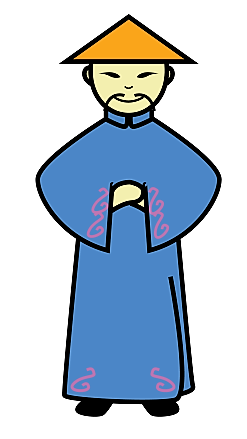 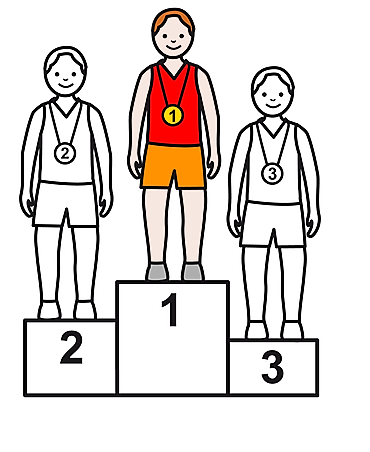 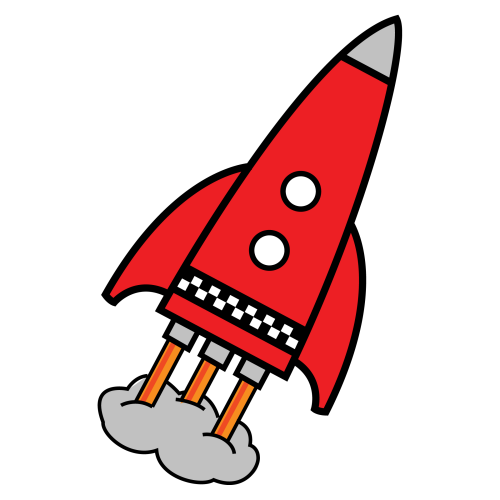 VAN SER
ELS
PRIMERS
COETS
XINESOS
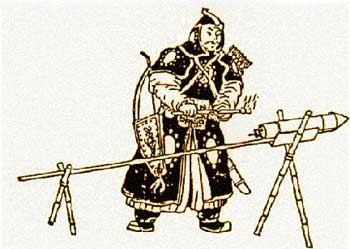 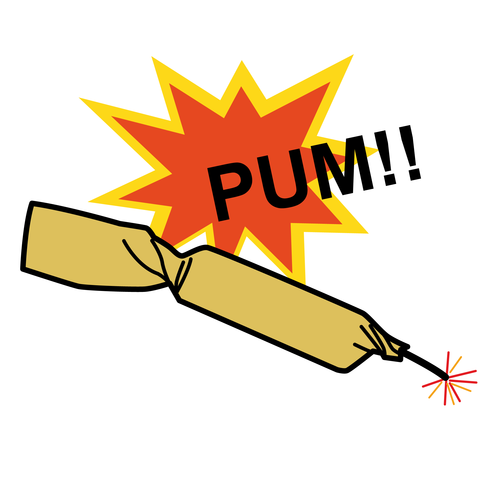 PÓLVORA
VOLAVEN
AMB
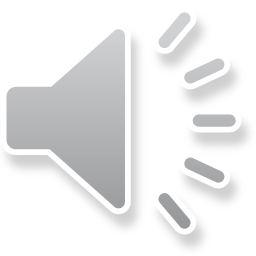 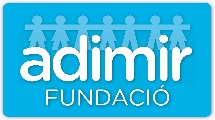 HI  HA  DIFERENTS  TIPUS  DE  COETS
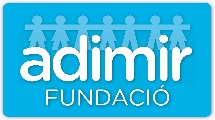 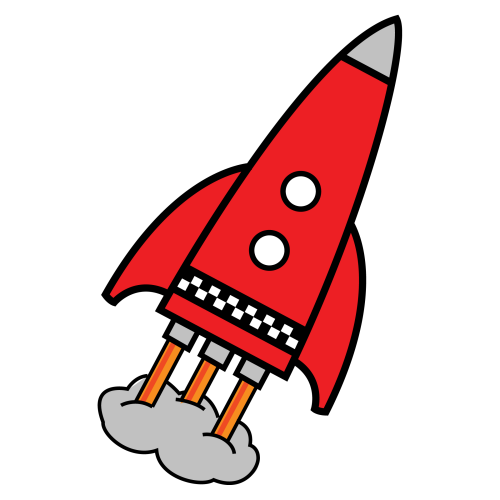 LES  PARTS  D’ UN
COET
CON
CILINDRE
MOTORS
LLANÇADORA
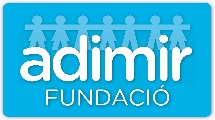 CON
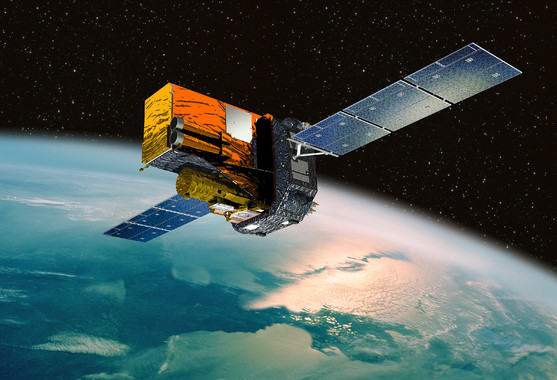 ESTÀ  BUIT.
SATÈL·LITS
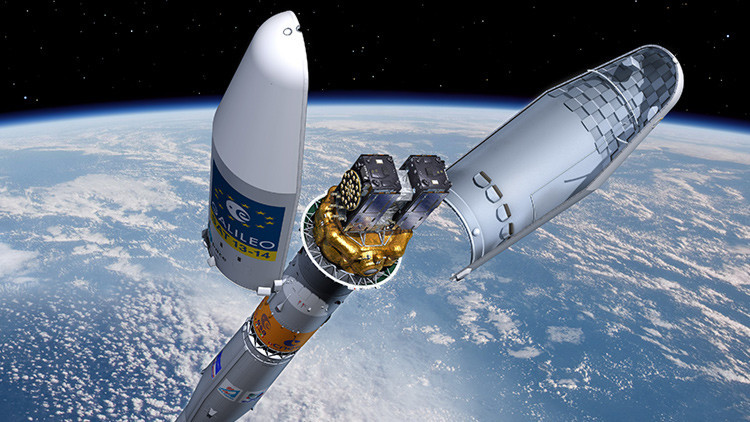 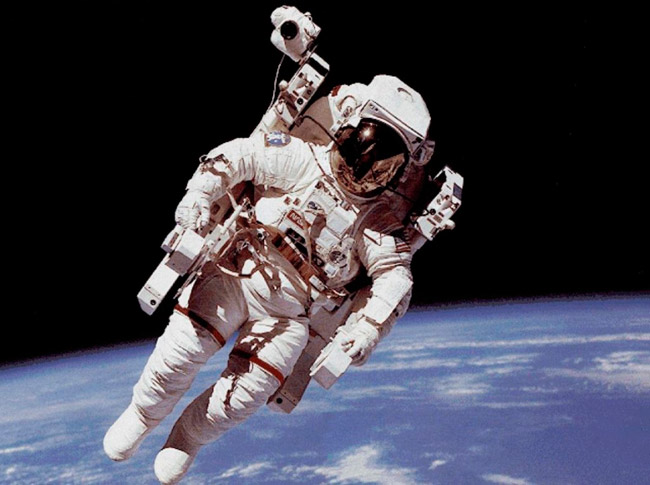 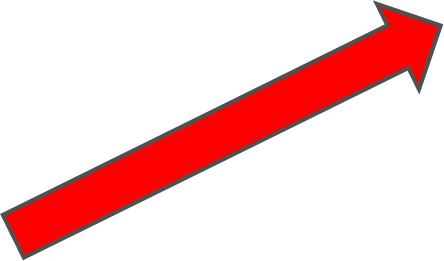 ASTRONAUTES
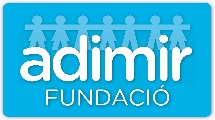 CILINDRE
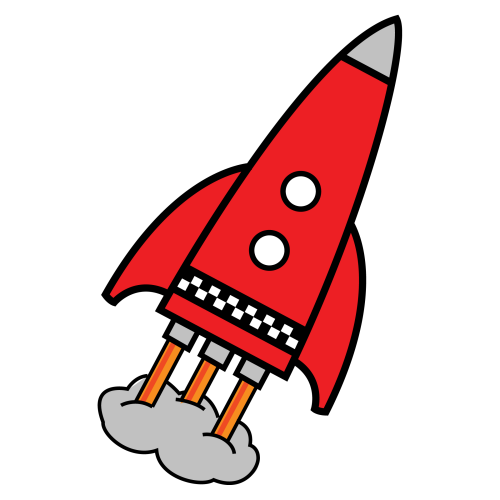 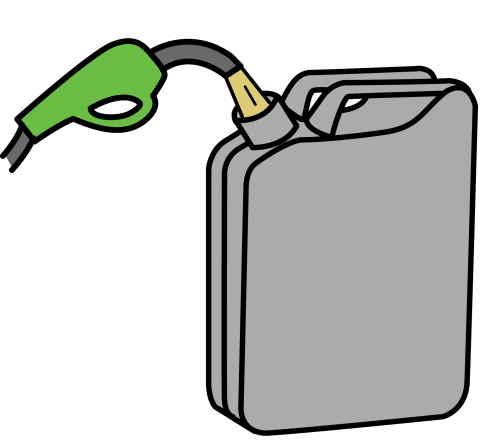 PUJAR
COET
BENZINA
MOTORS
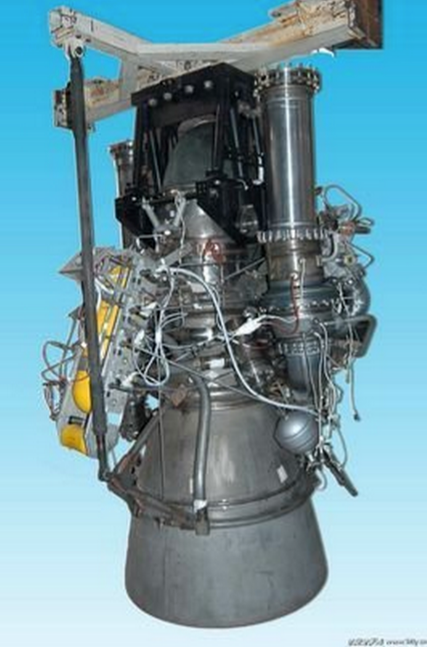 ELS  CILINDRES   PORTEN              I
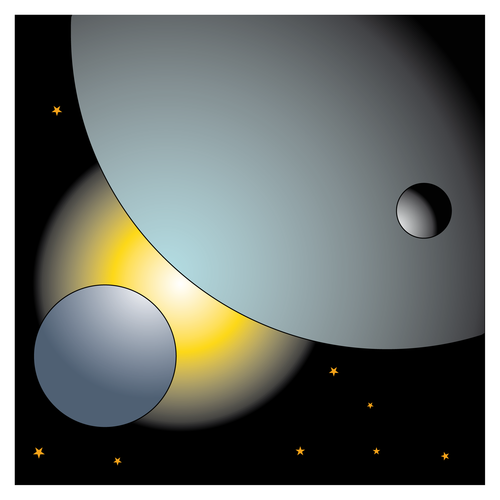 AJUDEN  AL
A
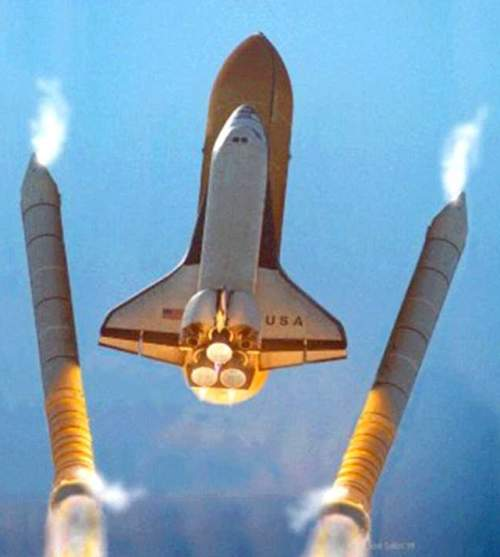 A L'ESPAI
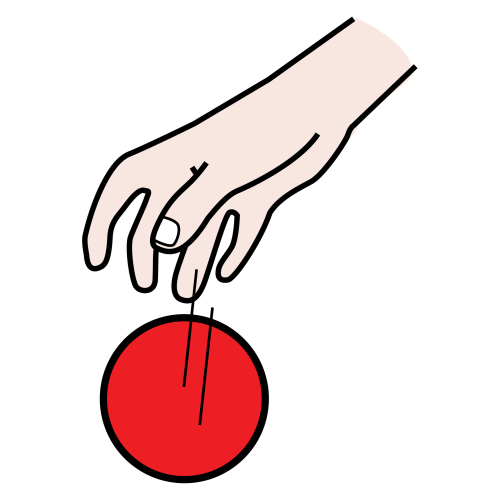 DESPRÉS   HO
DEIXEN   ANAR
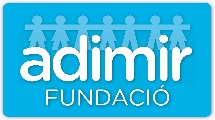 MOTORS
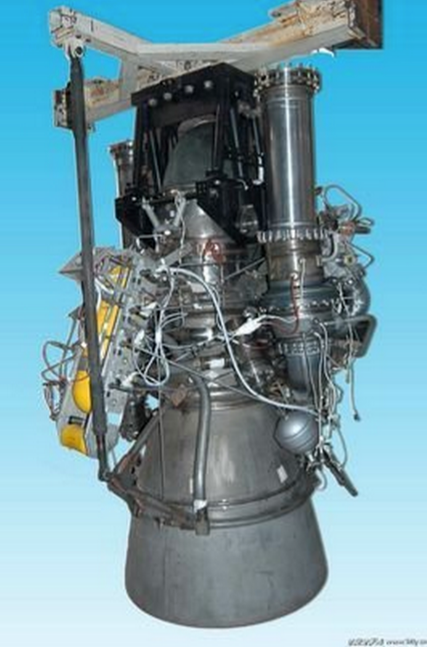 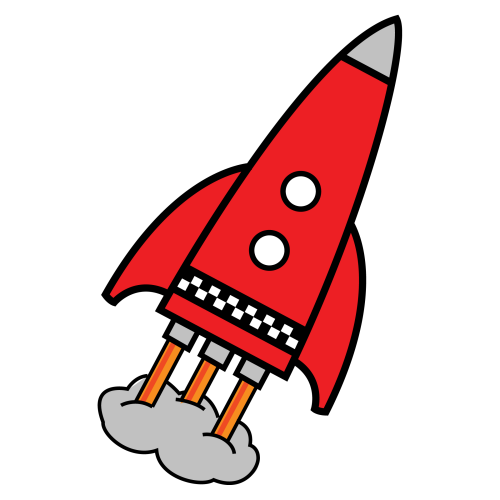 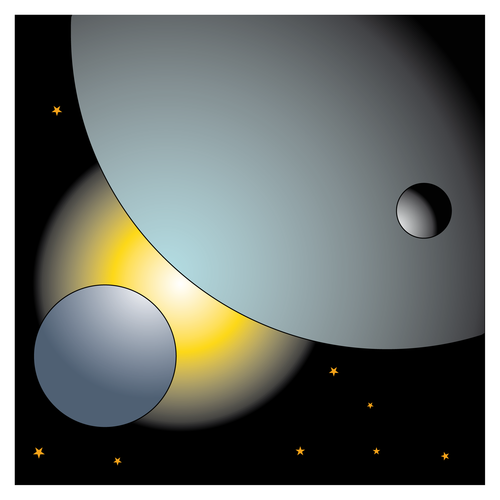 MOTORS
AJUDEN  AL
ELS
A
COETS
A L'ESPAI
PUJAR
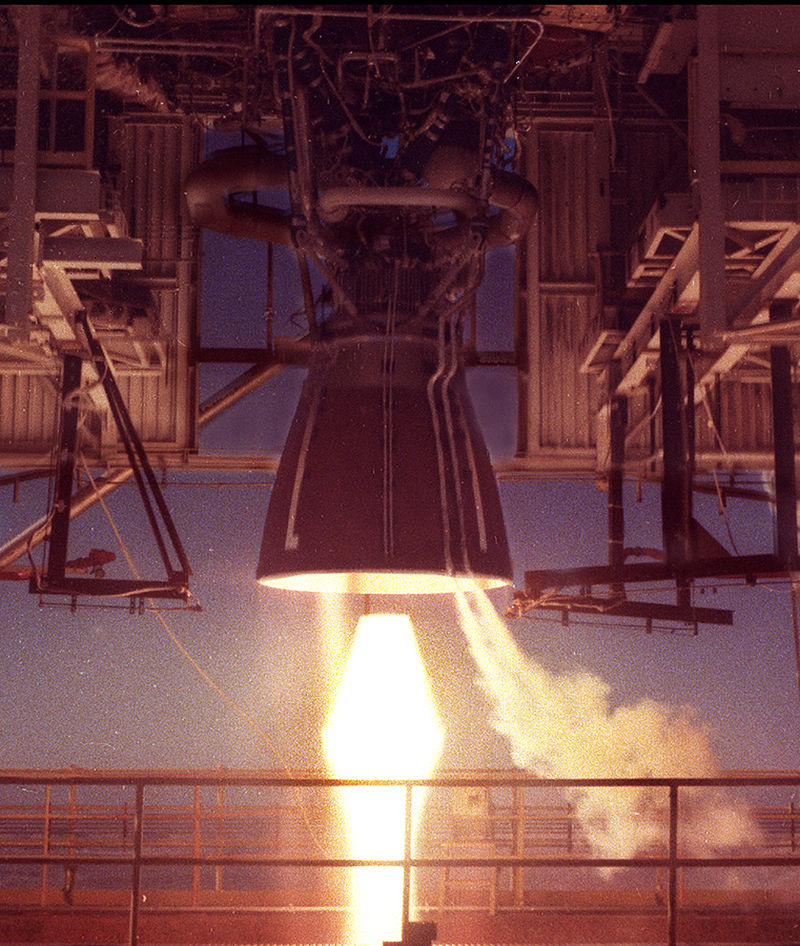 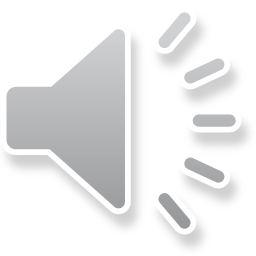 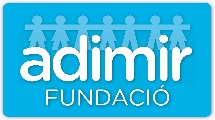 EL PRIMER ÉSSER VIU QUE VA VIATJAR A L'ESPAI VA SER UN GOS RUS ANOMENAT LAIKA.
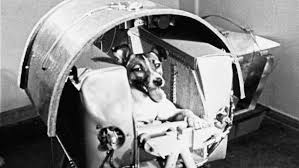 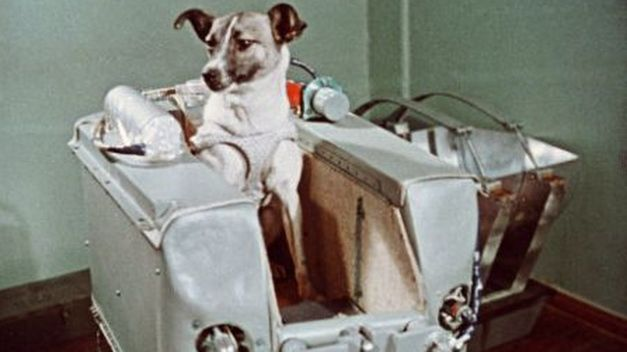 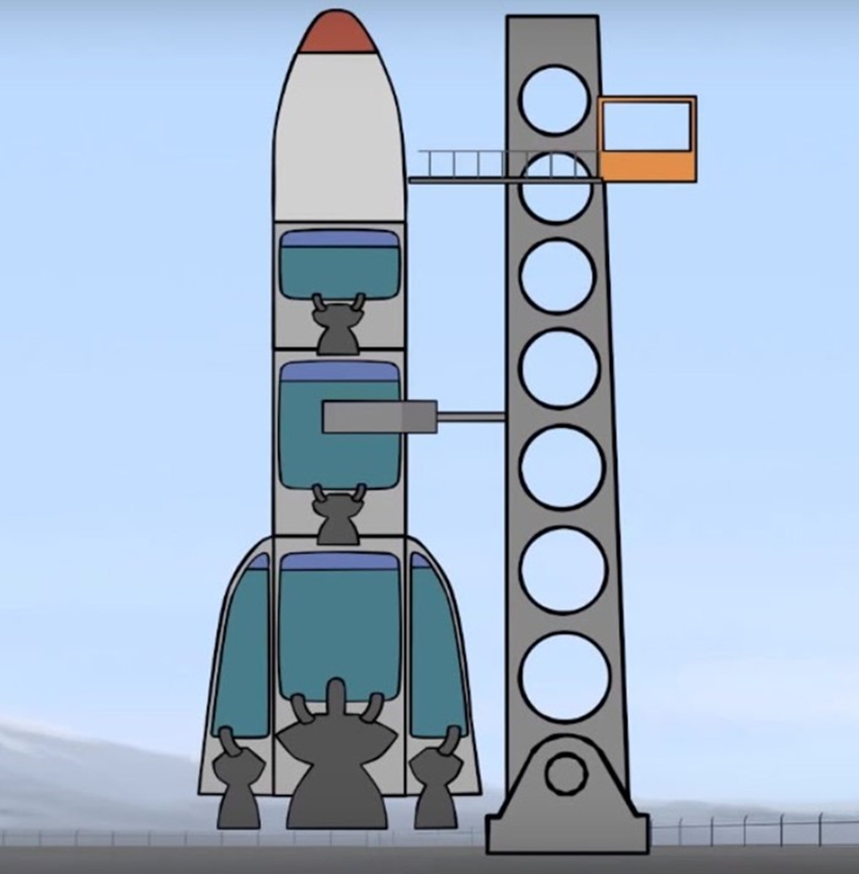 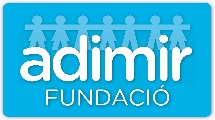 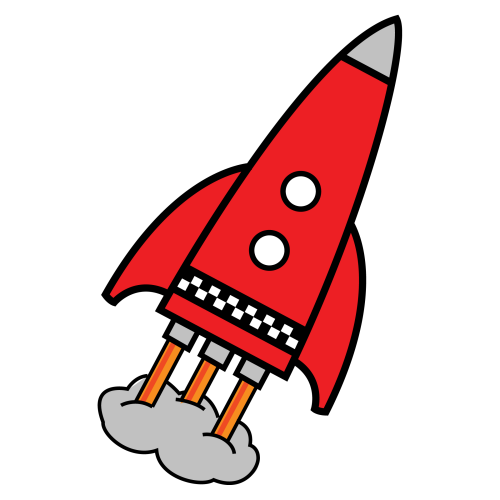 ?
DEL
QUÈ  SERVEIX   LA
LLANÇADORA
COET
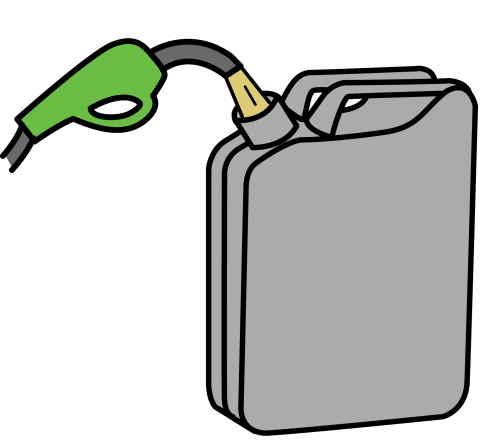 PER OMPLIR
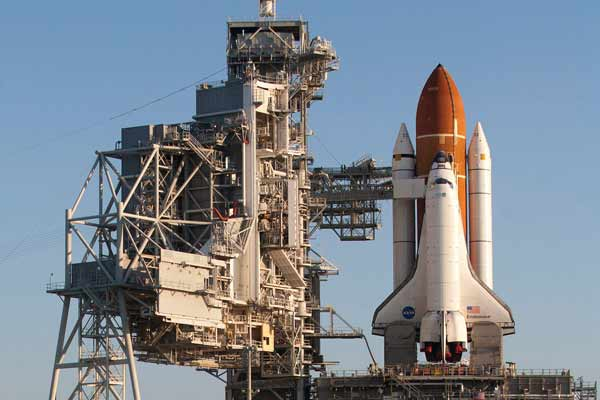 PER SOSTENIR EL COET.
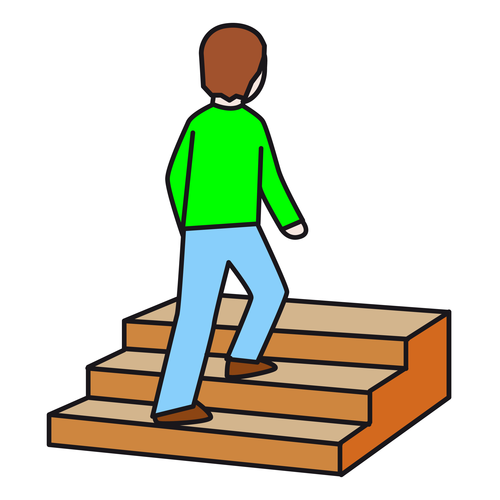 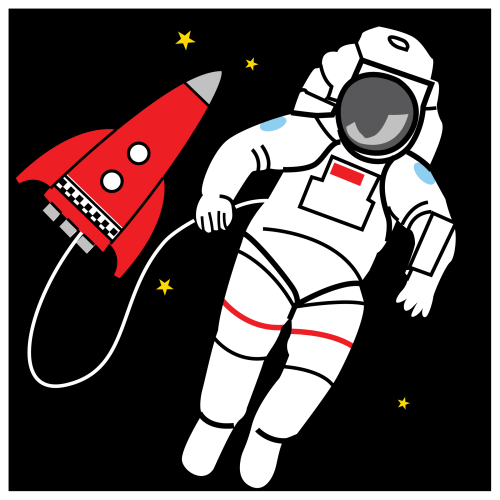 ELS
PER
PUJAR
ASTRONAUTES
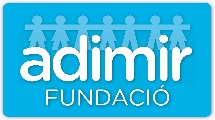 BON VIATGE
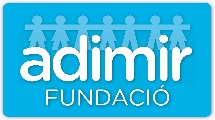 Fi